СЕССИЯ 3
ResearcherID – обзор ресурса
ДОСТУП К RESEARCHERID
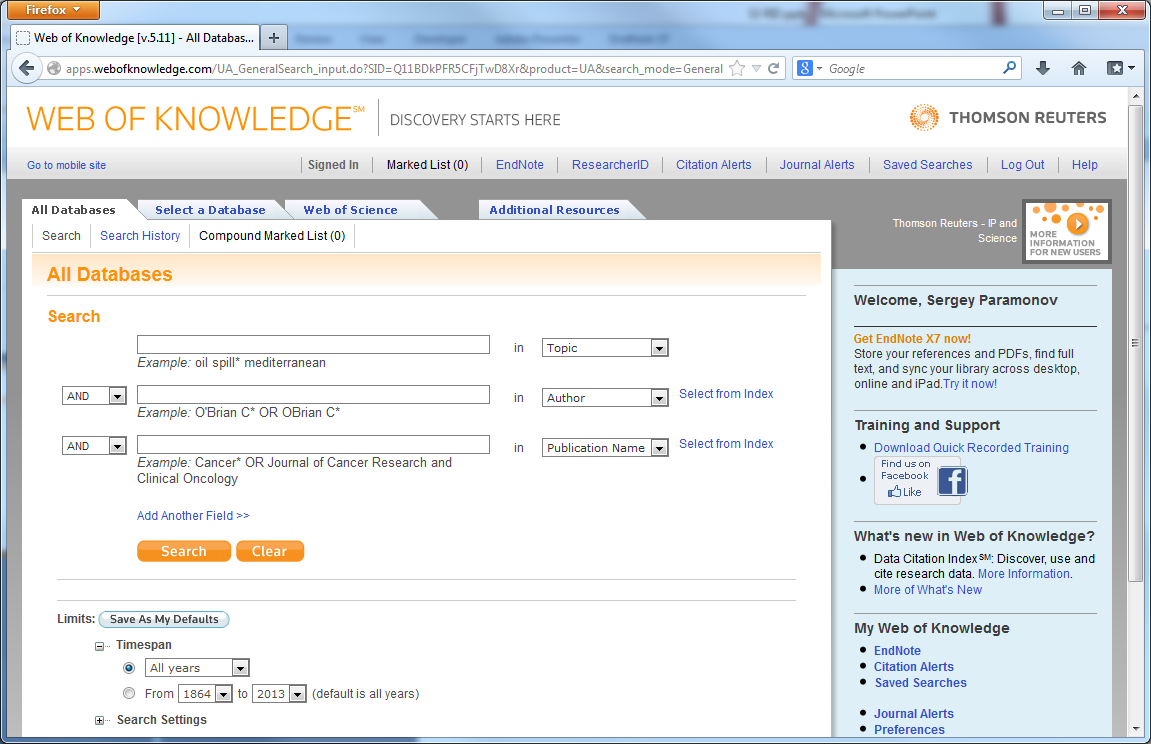 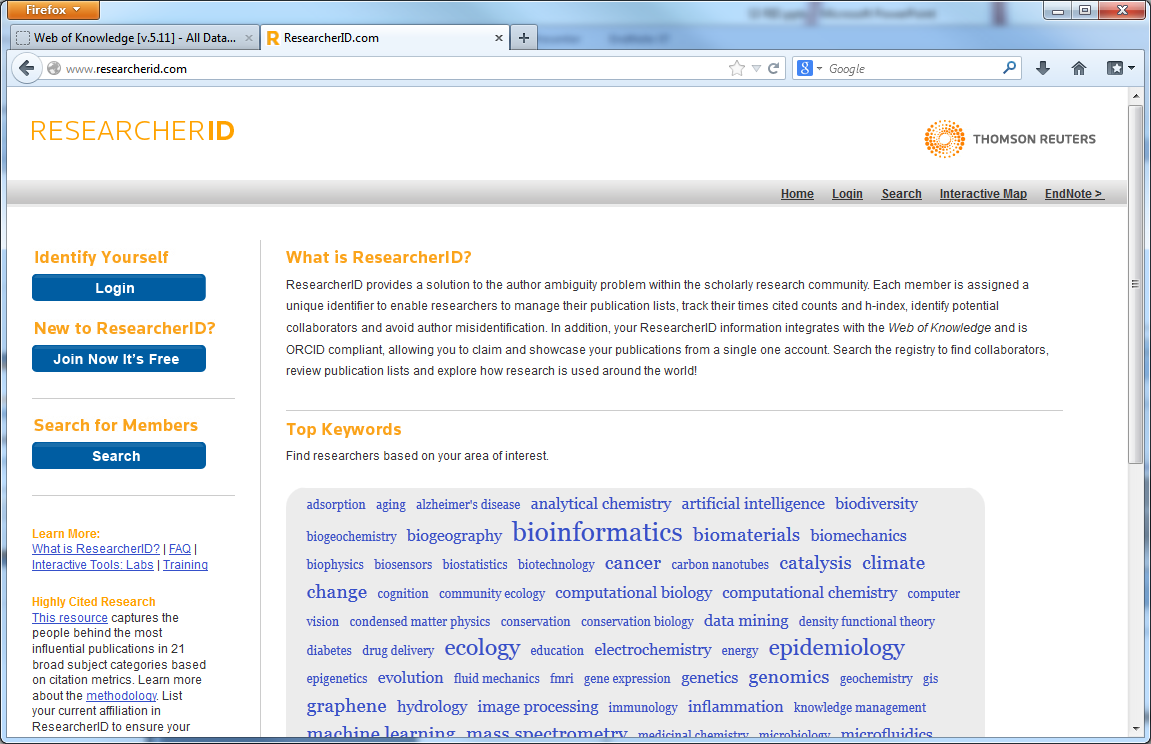 2
ПРОФИЛЬ АВТОРА И СПИСОК ПУБЛИКАЦИЙ
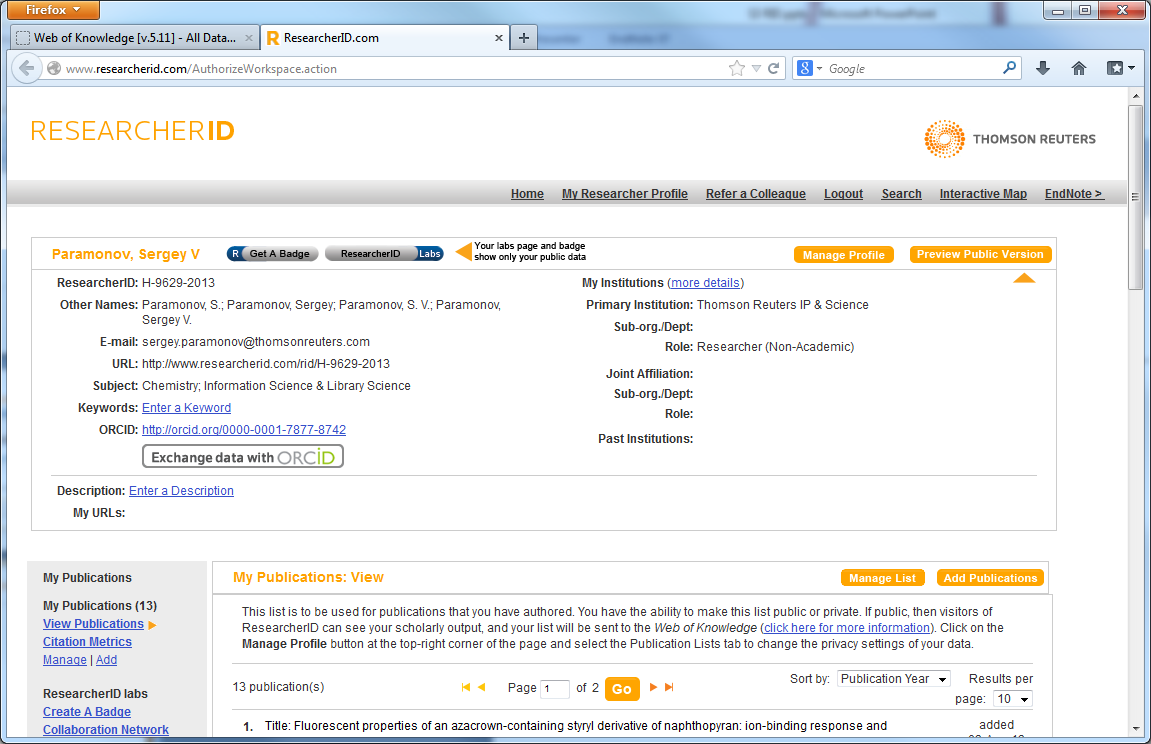 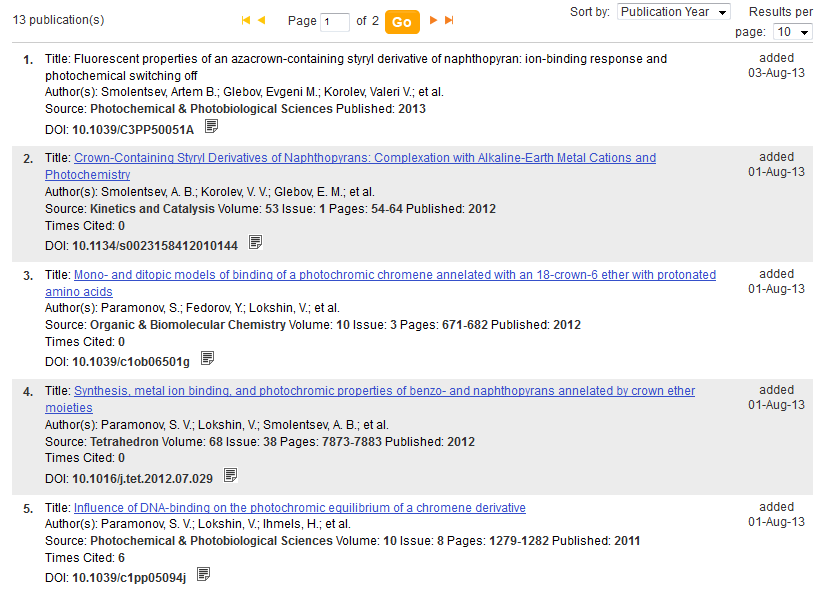 3
ПОИСК С ПОМОЩЬЮ RESEARCHERID В WEB OF KNOWLEDGE
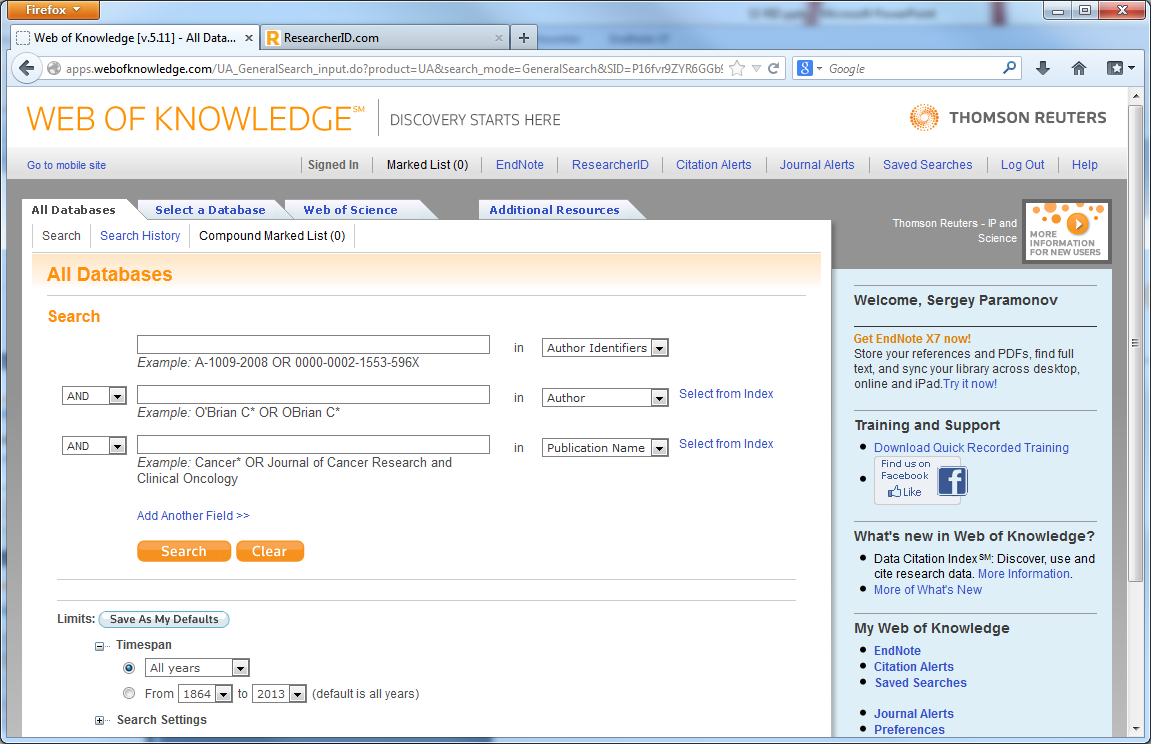 4
ДОБАВЛЕНИЕ ПУБЛИКАЦИЙ В RESEARCHERID ИЗ WEB OF KNOWLEDGE
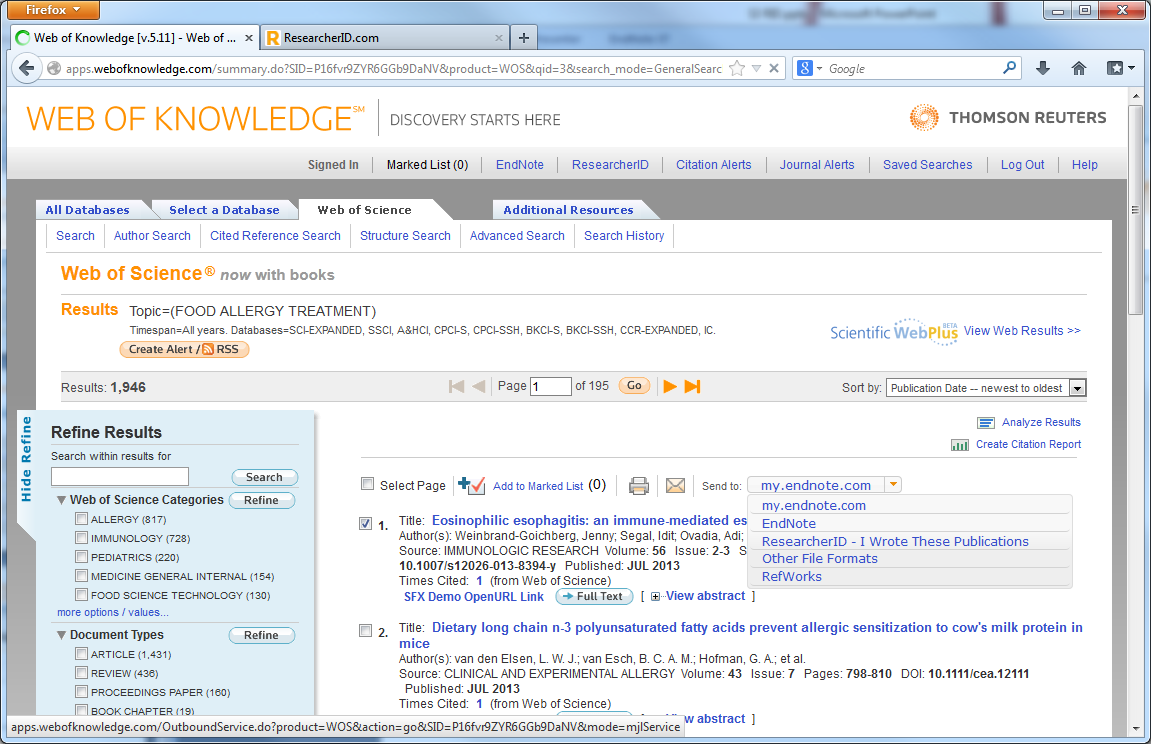 5
ПОИСК ИССЛЕДОВАТЕЛЕЙ В RESEARCHERID
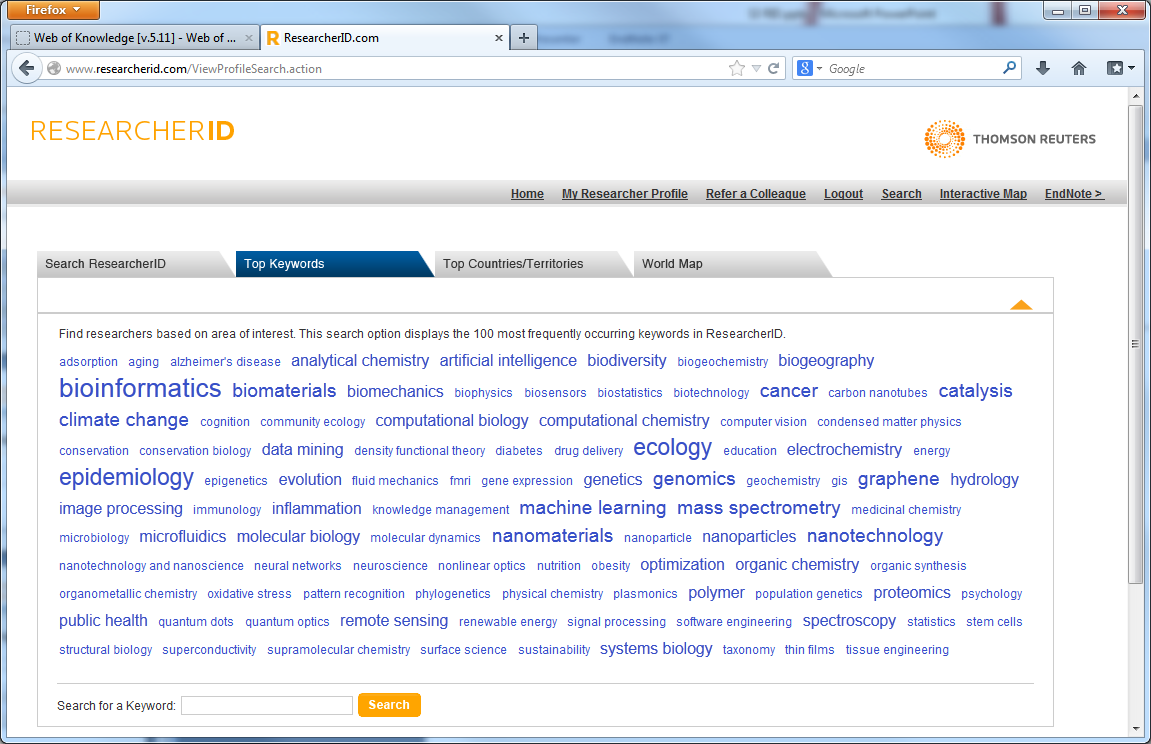 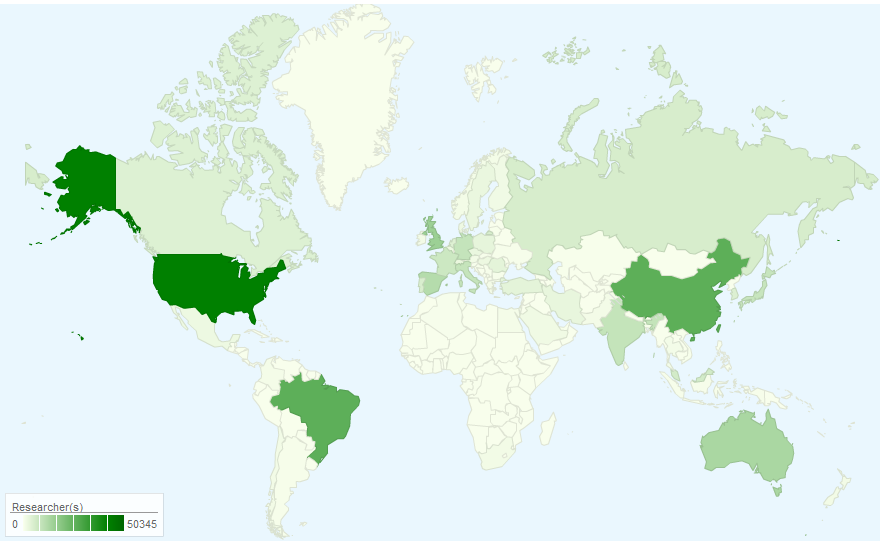 6
RESEARCHERID LABS
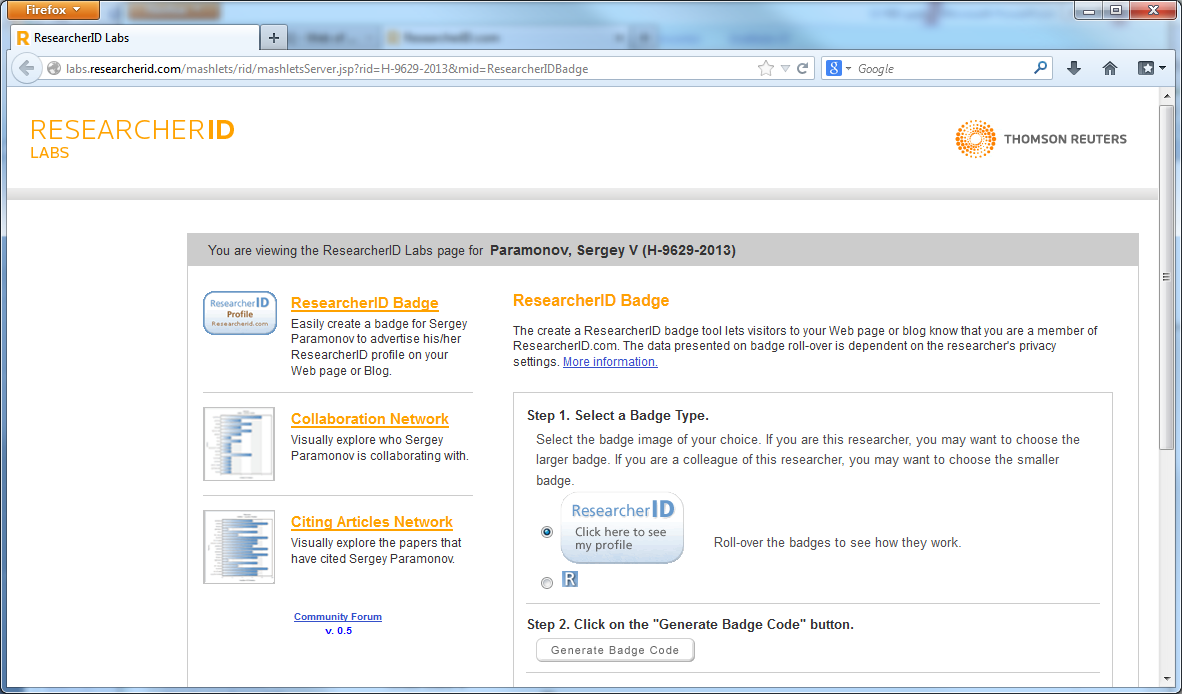 7
RESEARCHERID LABS
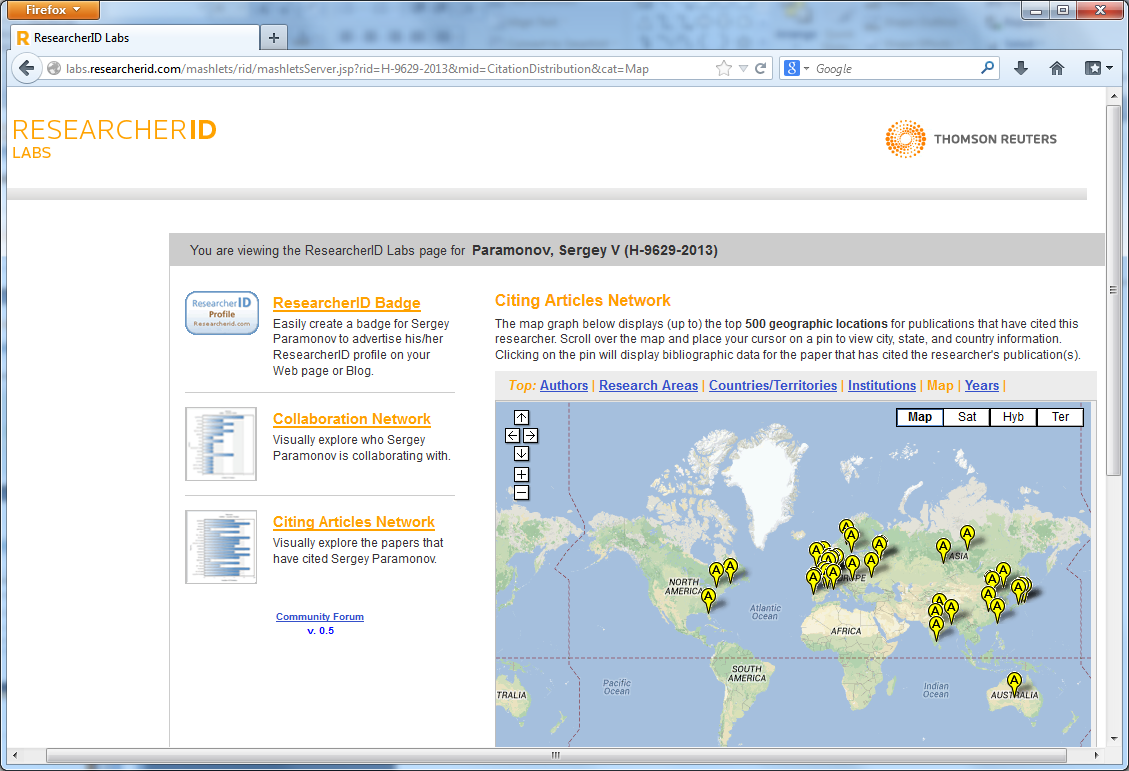 8
НАСТРОЙКИ УЧЕТНОЙ ЗАПИСИ RESEARCHERID
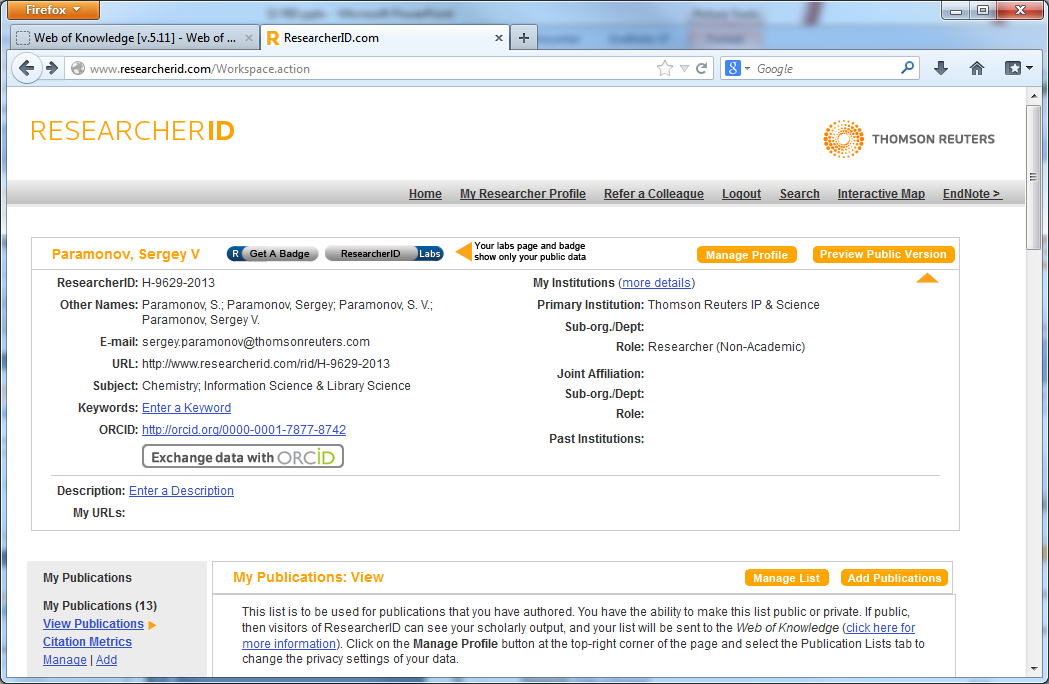 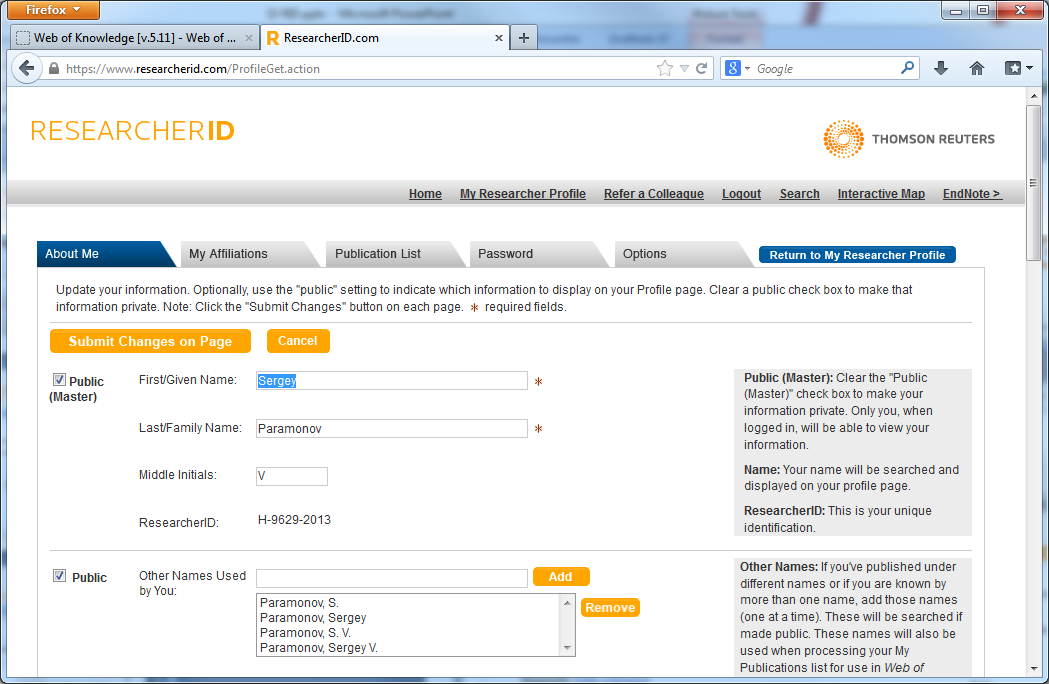 9